Natale …
 in coro
Scuola primaria plesso s. francesco
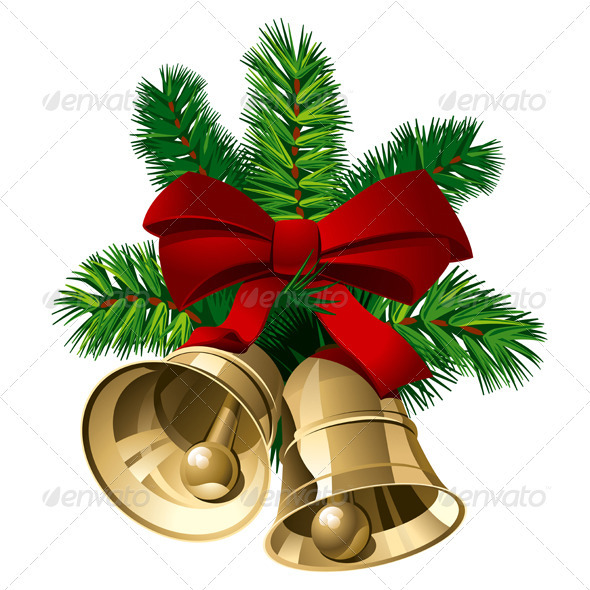 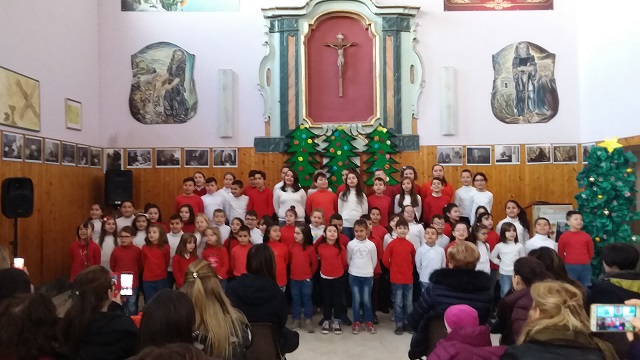 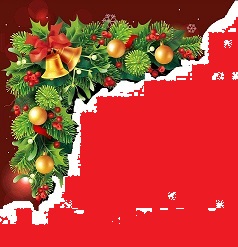 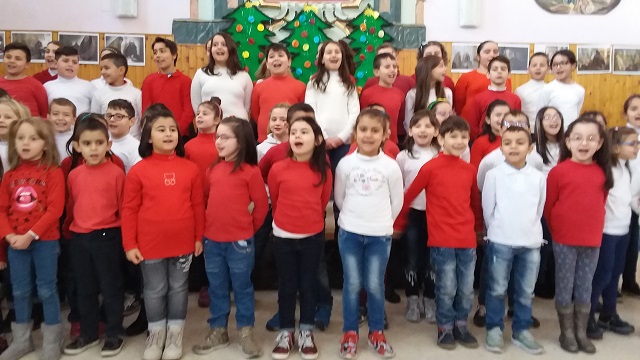 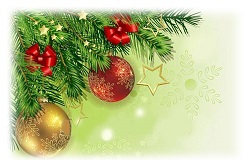 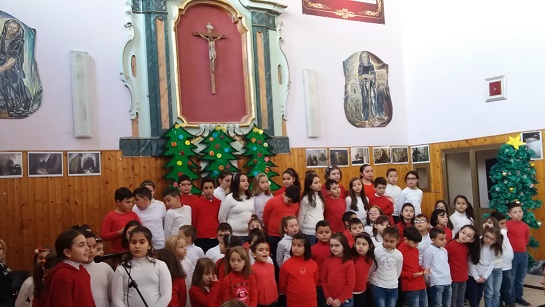 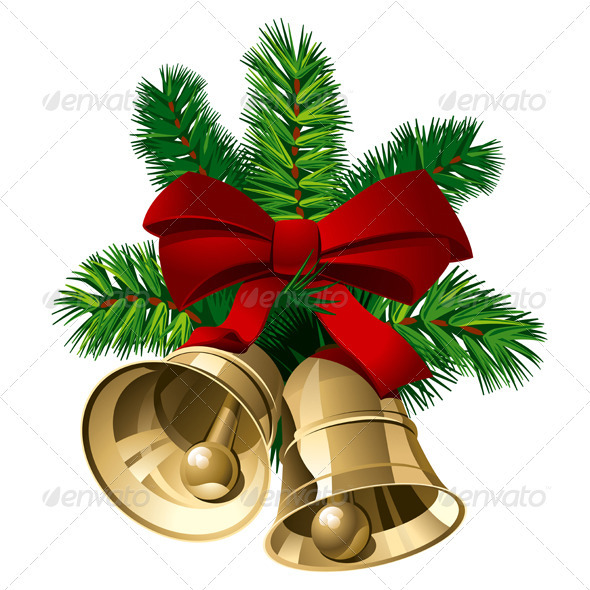 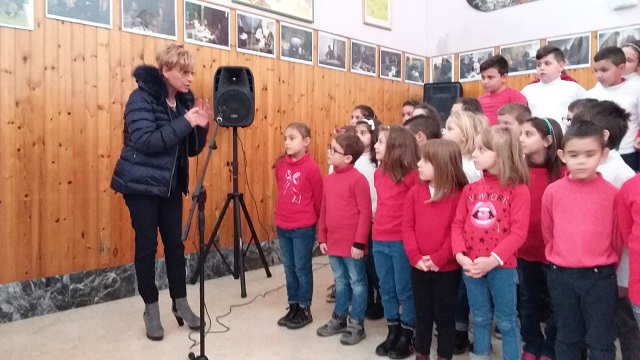 …tutti in coro
BUONE FESTE
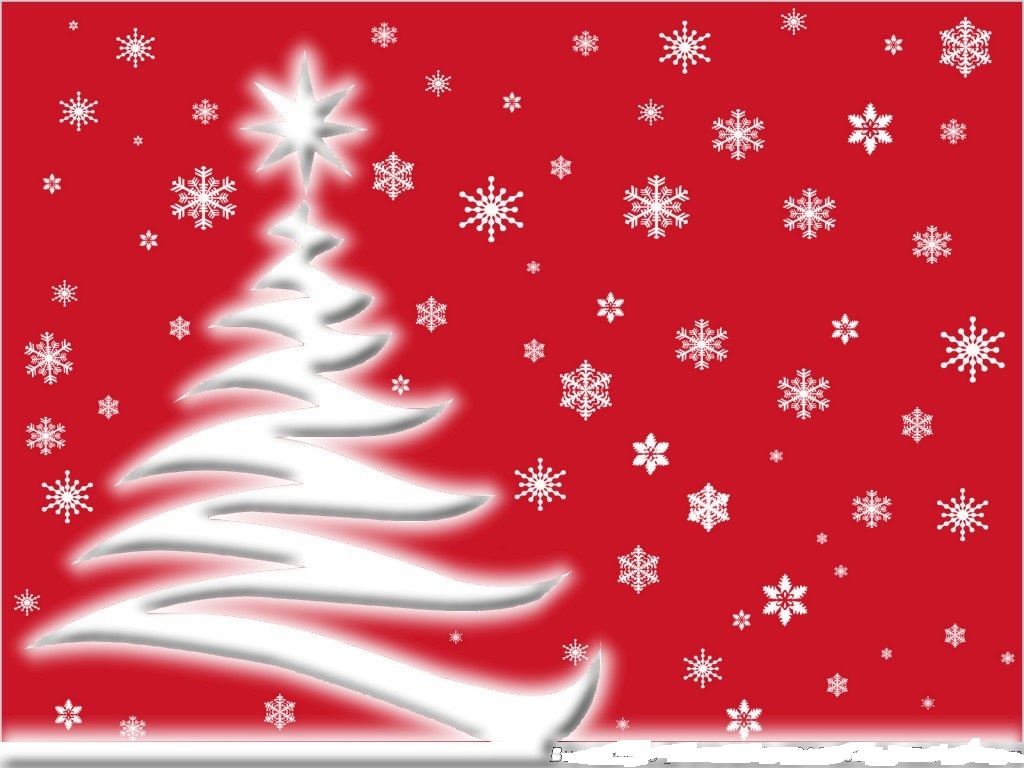